Agricultura de Conservación  Corredor Seco NICARAGUA
Foro Articulando Esfuerzos para el Corredor Seco Centroamericano
Contenido
Contexto
Porque Agricultura de Conservación
Estrategia de Adaptación
Resultados - Evidencias
Reflexiones finales
2
Contexto
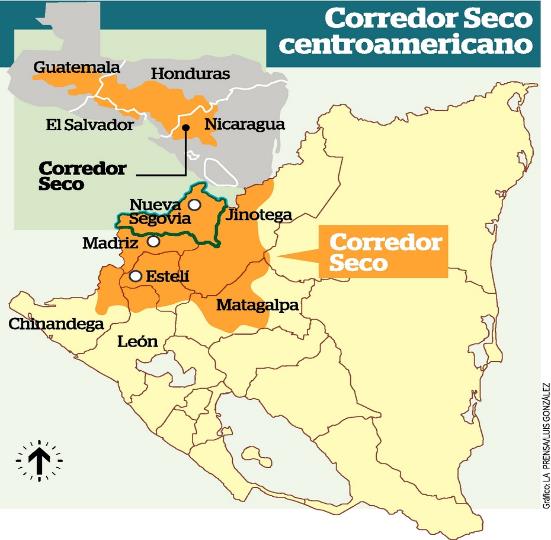 3
Contexto
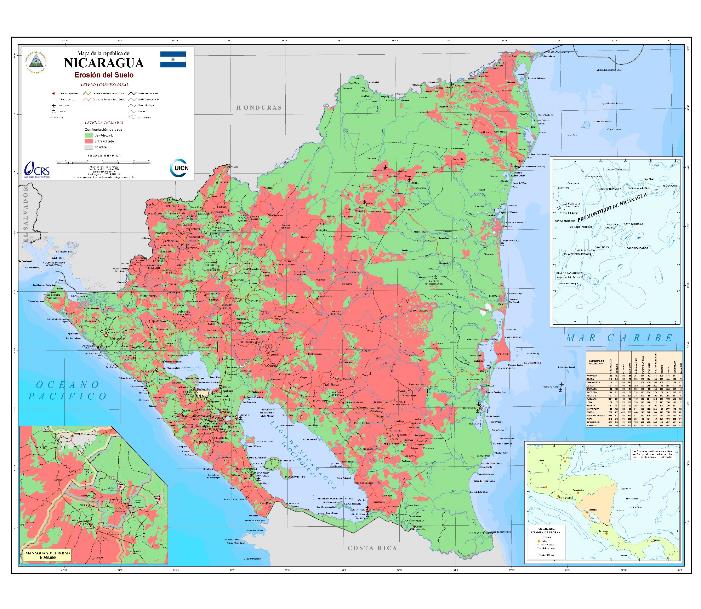 Sobre utilización: agricultura y ganadería de secano en suelos con vocación forestal (46% del total de áreas sobre utilizadas)
Contexto
Las laderas ?
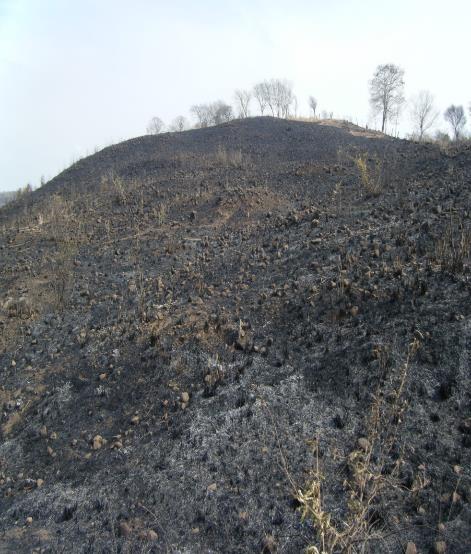 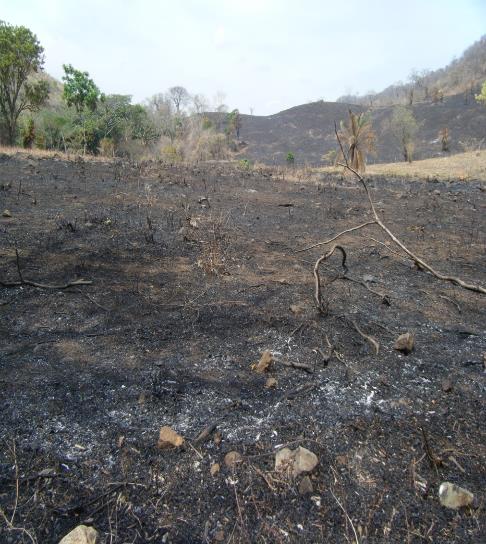 5
Contexto
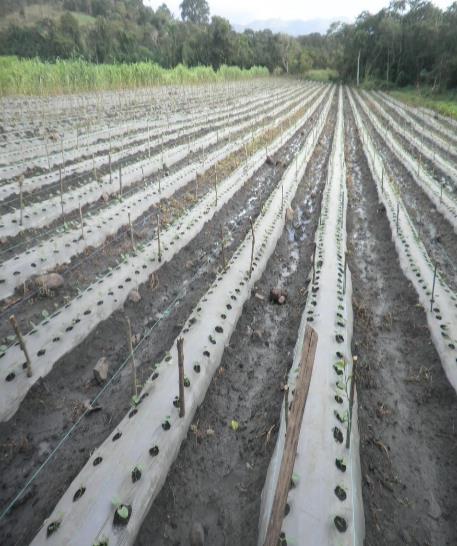 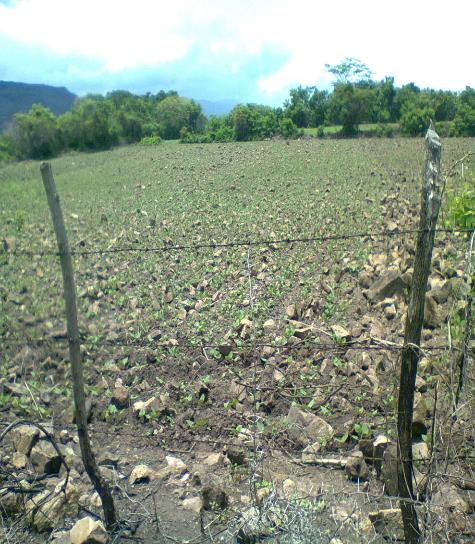 ¿ Y el manejo de suelos?
6
Contexto
Cambio climático
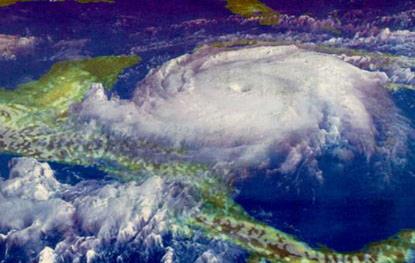 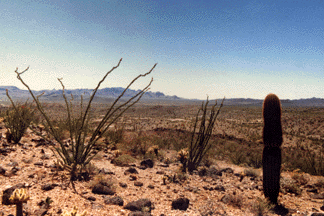 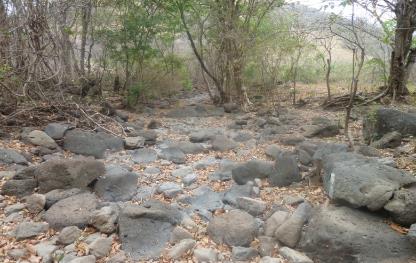 Contexto
Fuente: FUNICA, 2013
Rendimiento ?
Por que Agricultura de Conservación ?
Ciclos naturales
Ecosistema forestal
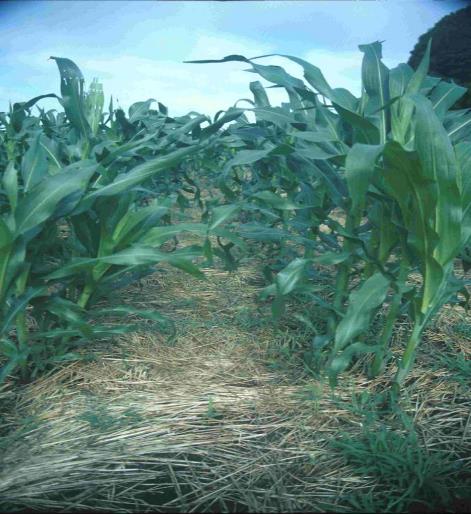 ¿Principios Agricultura conservación?
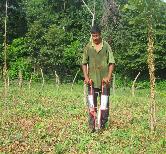 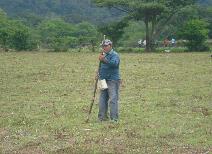 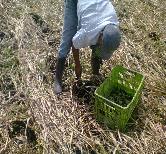 Elimina o reduce:
- Remoción mecánica del suelo
- Tráfico
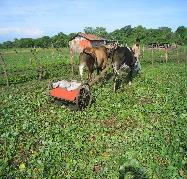 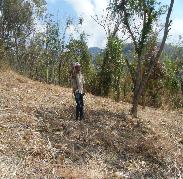 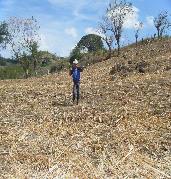 Mantiene:
Una cubierta completa y permanente del suelo la cual protege la superficie, facilita la infiltración del agua y reduce la evaporación de la humedad
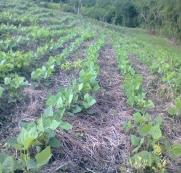 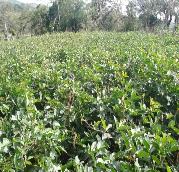 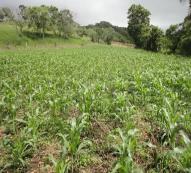 Promueve:
La rotación de cultivos que aumenta la eficiencia del uso del agua y previene la infestación de plagas y enfermedades
Porque AC ? adopción a escala
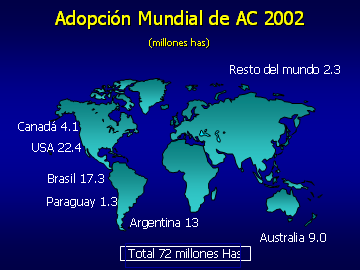 11
Porque AC ? condición biológica del suelo
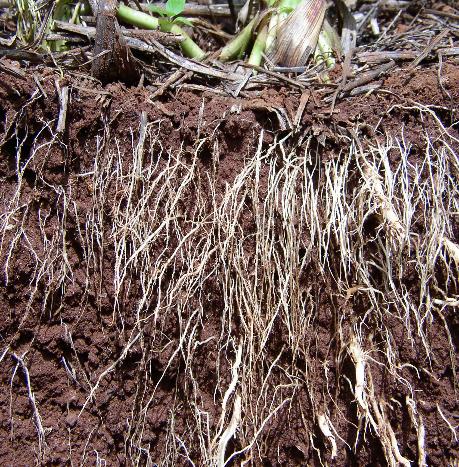 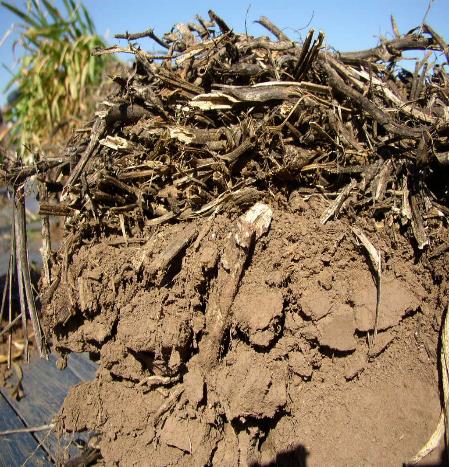 Abajo del suelo
Arriba del suelo
Zona activa de decomposición
Zona activa de agregación
Nueva estructura
0 - 5 cm
Porque AC ? restaurar suelos y producir
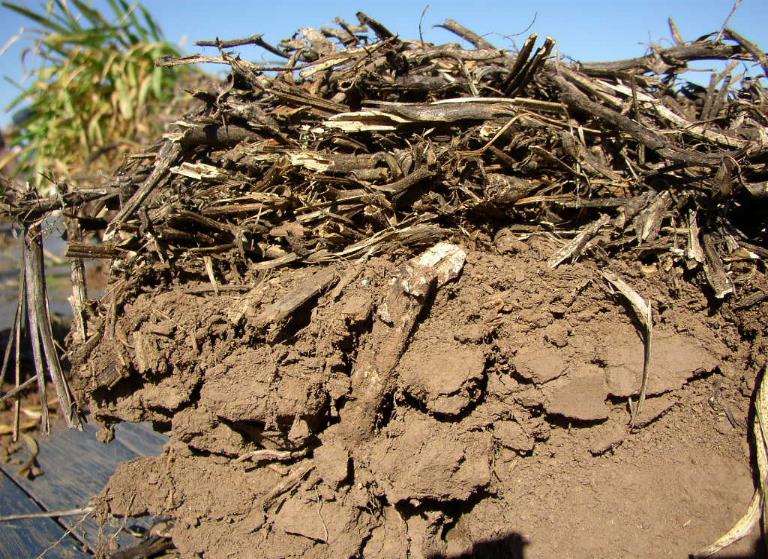 Estrategia de adaptación
Población y superficie
Épocas de siembras
PRIMERA – POSTRERA: Pequeños agricultores

POSTRERA:  Medianos y grandes productores

POSTRERON: Medianos grandes productores
Cultivos y meses de siembra
Precipitación mm / año
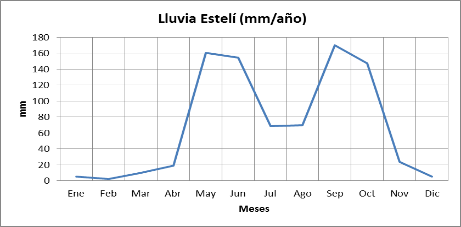 Estrategia de adaptación
Rotaciones de cultivo (Yalaguina)
Estrategia de adaptación
Rotaciones de cultivos-  JINOTEGA
Estrategia de adaptación
Rotación de cultivo (San Dionisio, Esquípulas)
Rotación de cultivos
Nacho y Lenin
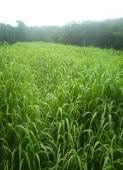 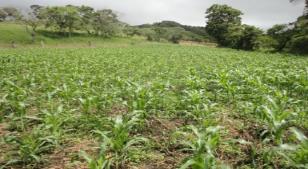 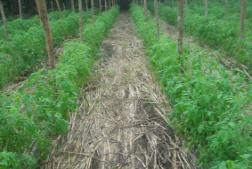 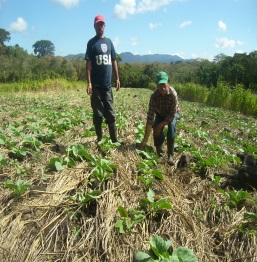 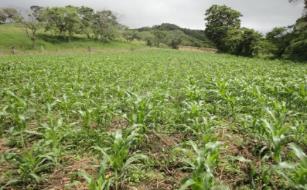 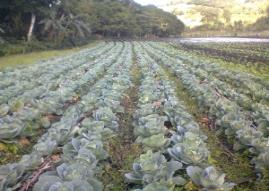 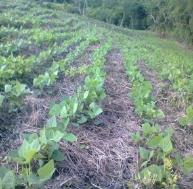 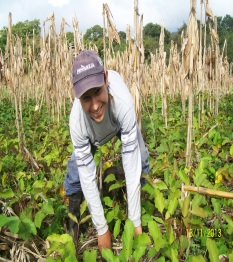 Marco Tulio
Rotación de cultivos
Para zonas corredor seco
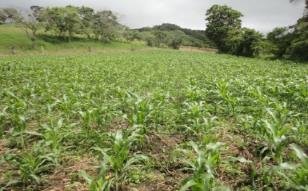 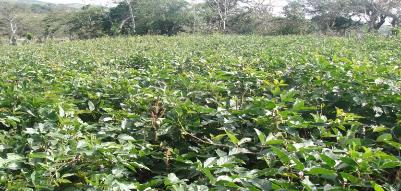 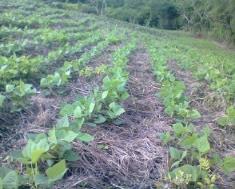 Sorgo Millón
Maíz
Frijol
Frijol
Rotaciones propuestas corredor seco
Rotaciones propuestas Corredor seco
Estrategia de adaptación
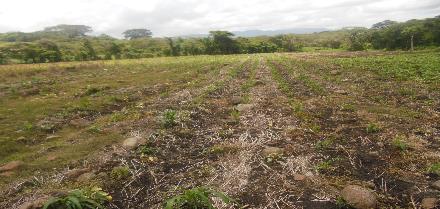 1. Selección parcelas
2. Establecimiento cobertura 
y manejo
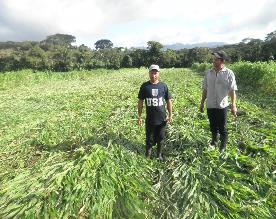 3. Siembra cultivo principal
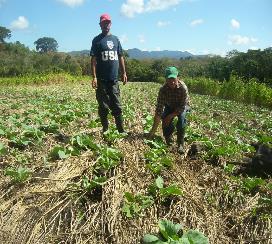 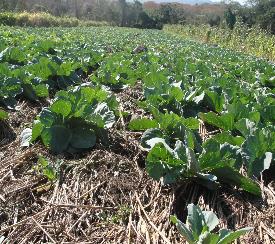 Estrategia de adaptación
1. Siembra cobertura
2. Manejo cobertura
3. Siembra cultivo principal
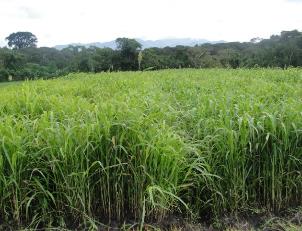 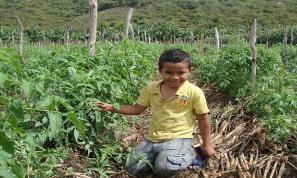 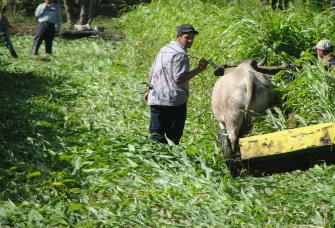 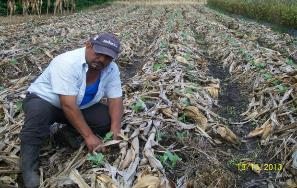 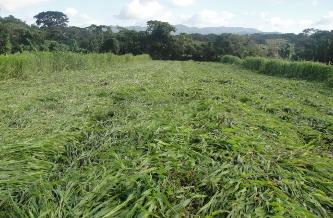 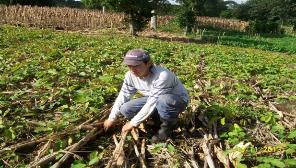 Estrategia de adaptación
Yalaguina	: 10 … 70 replicas
			Concordia : 10…. 70 replicas
Arreglo de las parcelas (1500 a 2000 m2)
Estrategia de adaptación
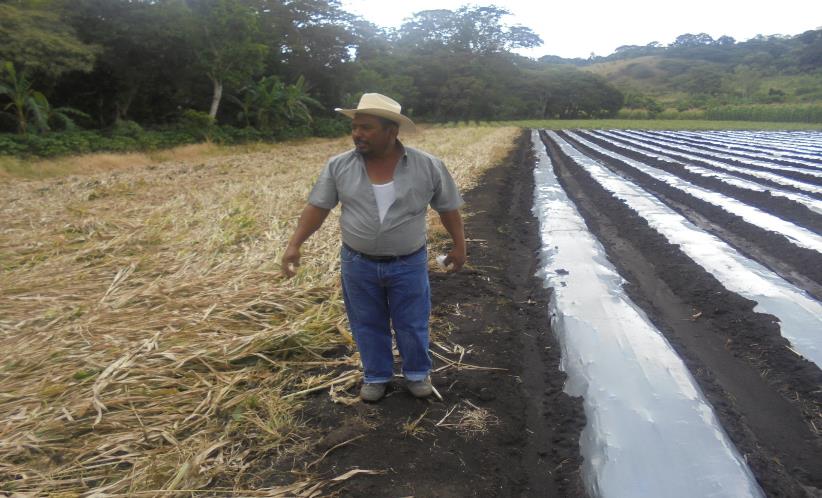 Parcelas de monitoreo
25
Parcelas de monitoreo
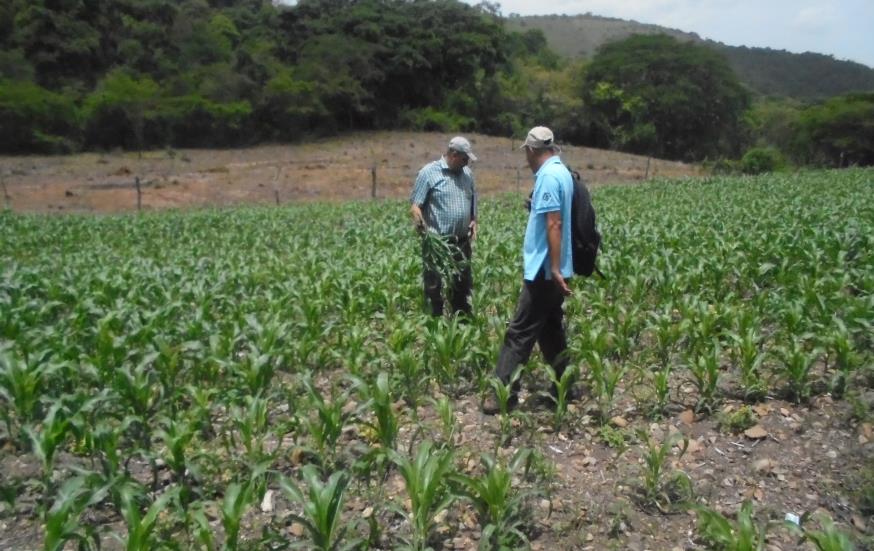 26
Estrategia de adaptación
Medicion de indicadores, evidencias
27
Estrategia de adaptación
Promotoría – ECAS FINCAS
Resultados
Rendimientos
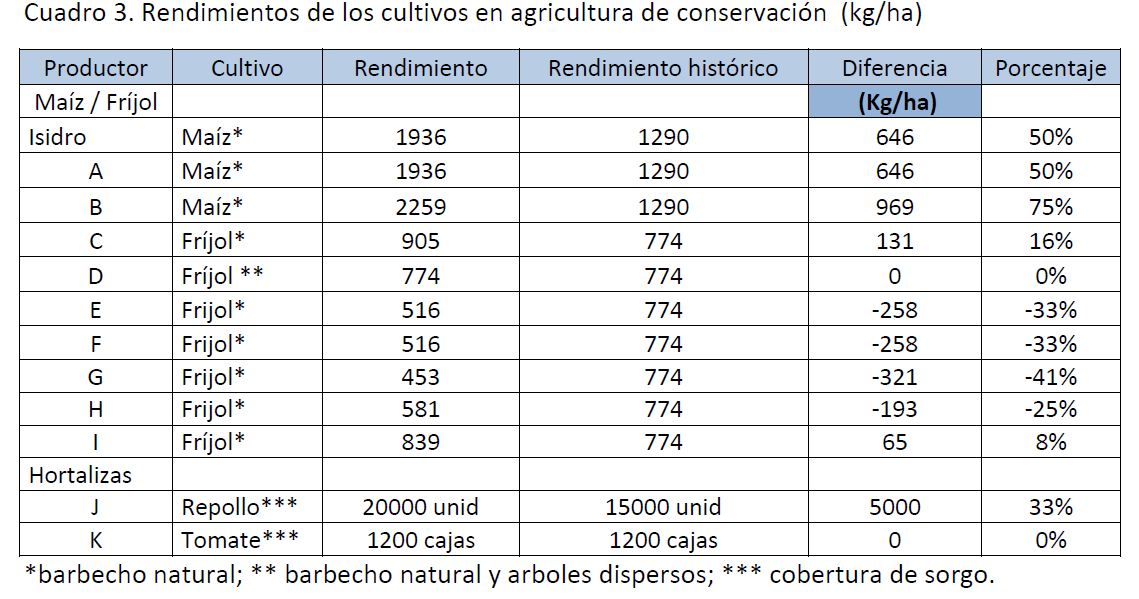 Costos / Beneficios
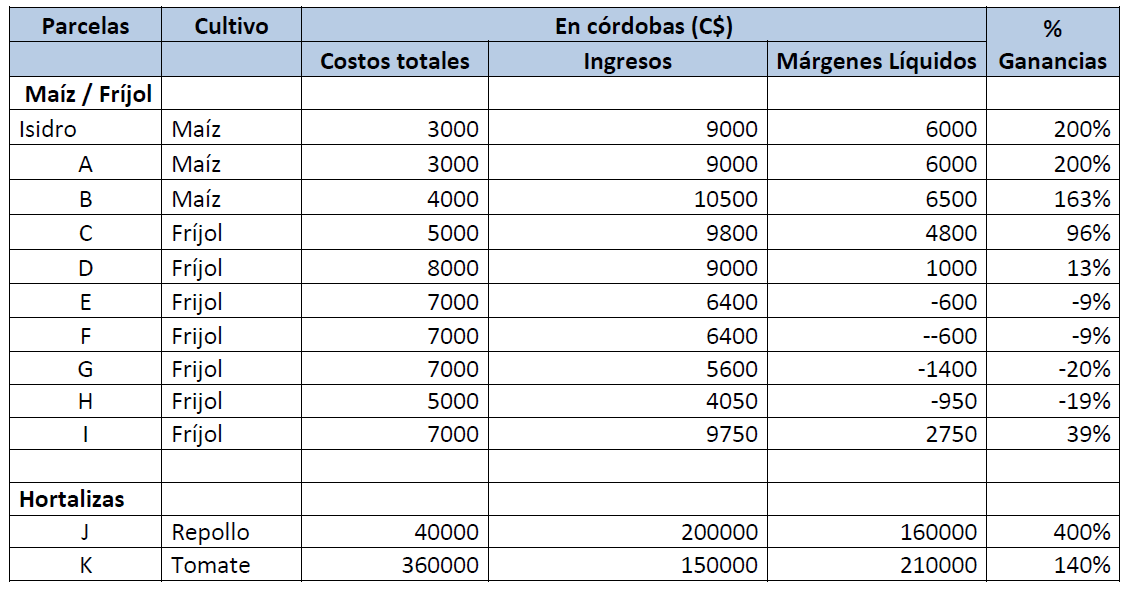 Problema manejo 
Asistencia técnica
Excesos de agua
Costos / Beneficios - 2014
33
Mediciones de indicadores
Análisis químicos iniciales
Mediciones de indicadores
Análisis físicos de suelos iniciales
35
Mediciones de indicadores
Análisis biológicos de suelos iniciales
36
RESULTADOS                              VISIBLES
Resultados visibles
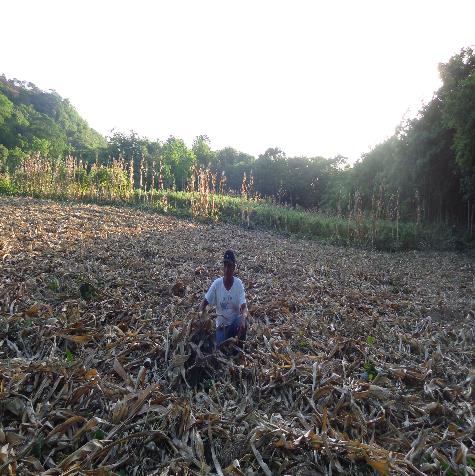 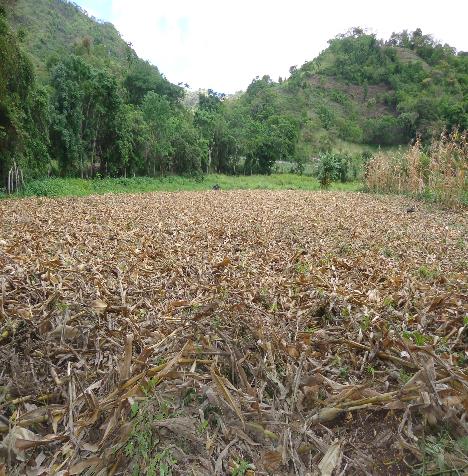 Tomas Cruz (Yalaguina)
38
Resultados visibles
La finca como sistemas
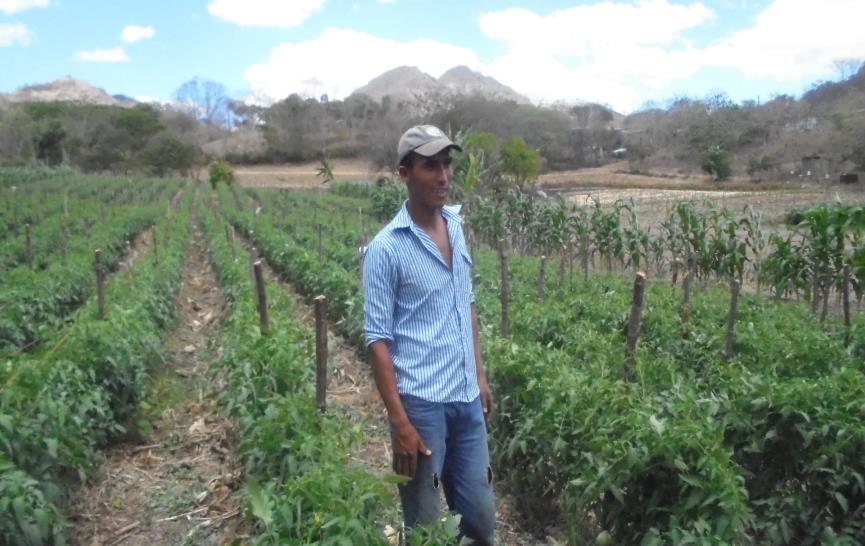 39
Resultados visibles
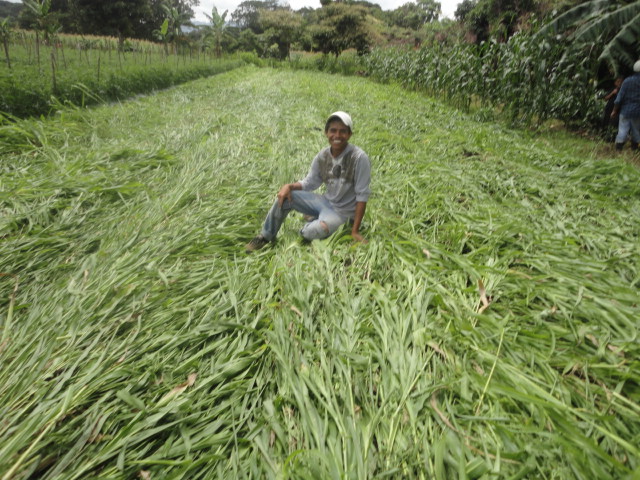 Parcela: Filemón Díaz, Rommel y Pedro  todavía incrédulo
Resultados visibles
Parcela: Filemón Díaz
Resultados visibles
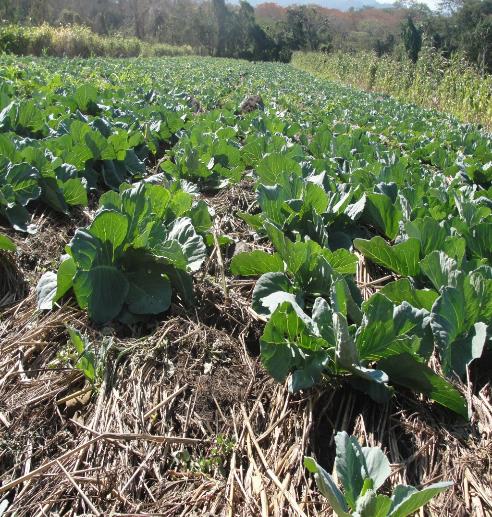 Parcela: Nacho y Lenin
Resultados visibles
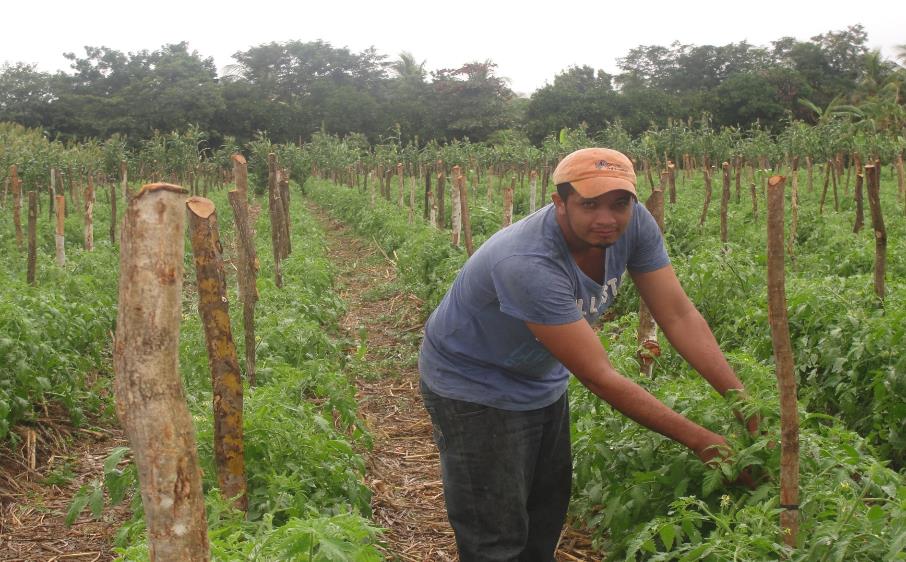 Parcela: Santos Torres
Resultados visibles
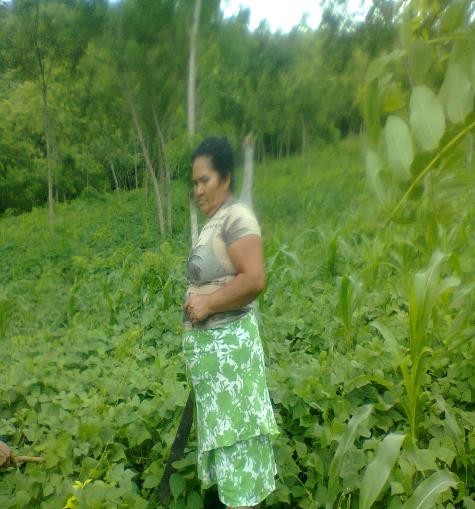 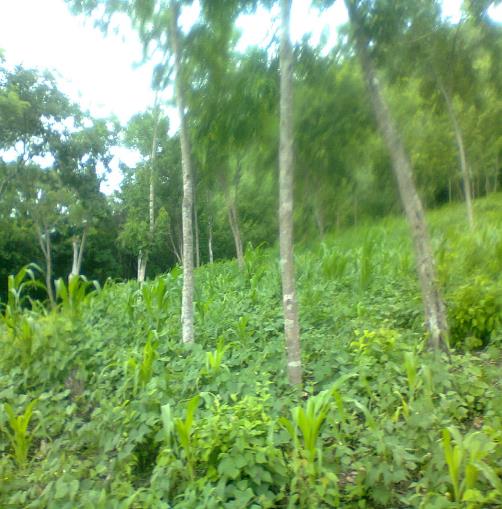 Parcela: Lillian Velásquez
RESULTADOS VISIBLES
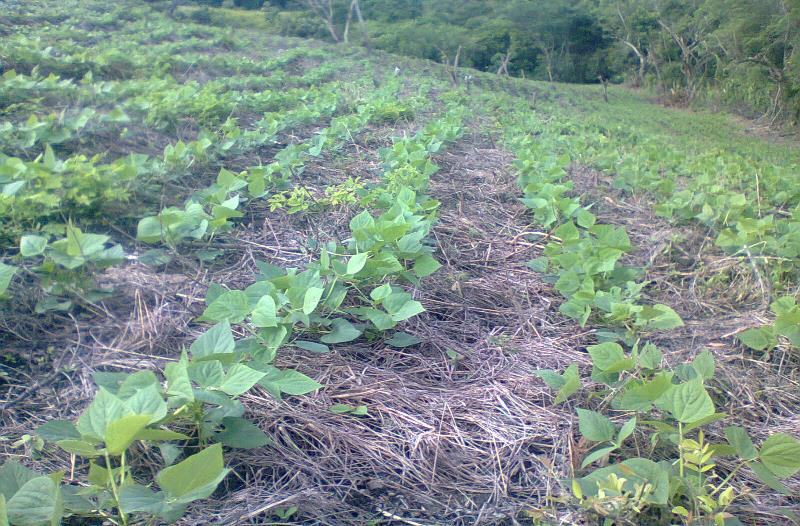 Parcela: ASDENIC - Palacaguina
Si podemos  “RESTAURAR SUELOS Y 			   
                 PRODUCIR SOSTENIBLEMENTE”
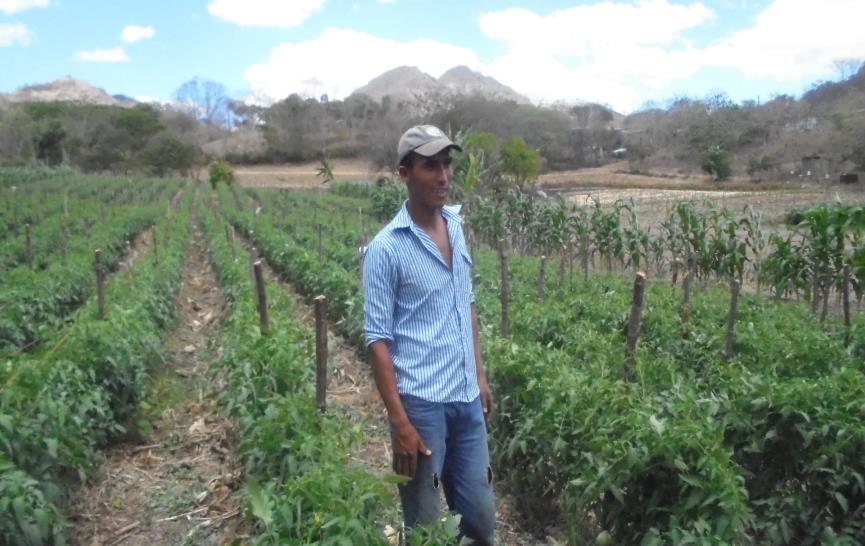 Gracias !!